JEOPARDY!
Click Once to Begin
Template by
Bill Arcuri, WCSD
JEOPARDY!
Maritime & Internal Boundaries
Boundary Types
Forms of Government
Random
Creation & Function of Boundaries
Political Entities
100
100
100
100
100
100
200
200
200
200
200
200
300
300
300
300
300
300
400
400
400
400
400
400
500
500
500
500
500
500
Template by
Bill Arcuri, WCSD
Daily Double!!!
Daily Double Graphic and Sound Effect!
DO NOT DELETE THIS SLIDE!  Deleting it may cause the game links to work improperly.  This slide is hidden during the game, and WILL not appear.
In slide view mode, copy the above (red) graphic (click once to select; right click the border and choose “copy”).
Locate the answer slide which you want to be the daily double
Right-click and choose “paste”.  If necessary, reposition the graphic so that it does not cover the answer text.
Template by
Bill Arcuri, WCSD
Japan and Iceland are examples of this
Template by
Bill Arcuri, WCSD
Sovereignty
Template by
Bill Arcuri, WCSD
An area within a state with high levels of autonomy
Template by
Bill Arcuri, WCSD
TWO Issues faced by Stateless Nations
Template by
Bill Arcuri, WCSD
Belief that NATIONS/GROUPS have the right to rule themselves
Template by
Bill Arcuri, WCSD
The Berlin Wall is an example of this
Template by
Bill Arcuri, WCSD
Geometric boundaries are usually based on
Template by
Bill Arcuri, WCSD
Boundary that is based on culture, language, ect
Template by
Bill Arcuri, WCSD
Rivers, Mountains, Lakes, ect often create these
Template by
Bill Arcuri, WCSD
Colonialism & Imperialism often created these boundaries
Template by
Bill Arcuri, WCSD
Anocracy is a combination of
Template by
Bill Arcuri, WCSD
Two powers given to citizens in a Democracy
Template by
Bill Arcuri, WCSD
Top down form of government
Template by
Bill Arcuri, WCSD
A strength of a Unitary State
Template by
Bill Arcuri, WCSD
A weakness of a Federal State
Template by
Bill Arcuri, WCSD
Two things that Political Boundaries try to coincide with
Template by
Bill Arcuri, WCSD
Impact of boundaries on National Identities
Template by
Bill Arcuri, WCSD
The TWO most common way boundaries are created
Template by
Bill Arcuri, WCSD
Boundaries impact on economic activities
Template by
Bill Arcuri, WCSD
Effects of the Berlin Conference
Template by
Bill Arcuri, WCSD
Cities, Counties, Voting districts are examples of
Template by
Bill Arcuri, WCSD
Two strategies of Gerrymandering
Template by
Bill Arcuri, WCSD
Creating new voting districts
Template by
Bill Arcuri, WCSD
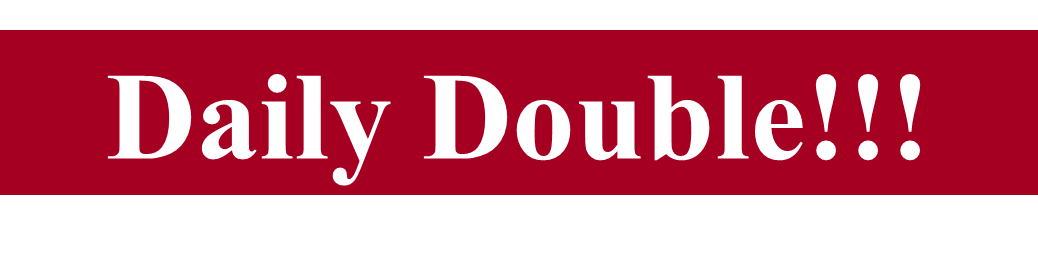 TWO Rights of a state in its Exclusive Economic Zones
Template by
Bill Arcuri, WCSD
Name of areas 12 & 24 miles of state’s coast
Template by
Bill Arcuri, WCSD
TYPE OF FINAL YOU WILL BE TAKING TOMORROW
Template by
Bill Arcuri, WCSD
THIS TRILOGY’S LAST MOVIE COMES OUT FRIDAY
Template by
Bill Arcuri, WCSD
The UWNT won this competition for the FOURTH time this summer
Template by
Bill Arcuri, WCSD
The only state whose name is a single syllable
Template by
Bill Arcuri, WCSD
The second largest city in the United States
Template by
Bill Arcuri, WCSD